Lecture 2: Algorithmic Methods for transient analysis of continuous time Markov Chains
Dr. Ahmad Al Hanbali
Industrial Engineering Dep
University of Twente
a.alhanbali@utwente.nl
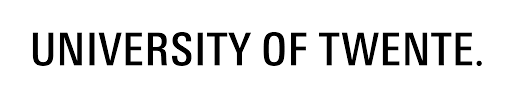 1
Lecture 2
This Lecture deals with continuous time Markov processes as opposed to discrete time Markov chains in Lecture 1
Objectives:
 Find equilibrium distribution
 Find transient probabilities
Matrix decomposition
Uniformization method
 Find Transient measures
Lecture 2: transient analysis of continuous time Markov chains
2
Background (1)
Lecture 2: transient analysis of continuous time Markov chains
3
Background (2)
Lecture 2: transient analysis of continuous time Markov chains
4
Background (3)
Lecture 2: transient analysis of continuous time Markov chains
5
An equivalent discrete time Markov chain
Lecture 2: transient analysis of continuous time Markov chains
6
Uniformization of CTMC
Lecture 2: transient analysis of continuous time Markov chains
7
Equilibrium distribution
All methods developed for solving the equilibrium equation for discrete time Markov chain can be applied to the uniformized Markov chain of transition matrix P
Lecture 2: transient analysis of continuous time Markov chains
8
Transient Behavior of CTMC
Lecture 2: transient analysis of continuous time Markov chains
9
Background (1)
Lecture 2: transient analysis of continuous time Markov chains
10
Matrix decomposition method
Lecture 2: transient analysis of continuous time Markov chains
11
Matrix decomposition method (cnt'd)
Lecture 2: transient analysis of continuous time Markov chains
12
[Speaker Notes: Due to Eingenvalues Gershgorin theorem all eigenvalues of Q have a non-positive real part.]
Uniformization method
Lecture 2: transient analysis of continuous time Markov chains
13
Occupancy Time: mean
Lecture 2: transient analysis of continuous time Markov chains
14
Mean occupancy time (cnt'd)
Lecture 2: transient analysis of continuous time Markov chains
15
Cumulative distribution of occupancy time
16
Lecture 2: transient analysis of continuous time Markov chains
Moments of occupancy time
17
Lecture 2: transient analysis of continuous time Markov chains
References
V.G. Kulkarni. Modeling, analysis, design, and control of stochastic systems. Springer, New York, 1999
Tijms, H. C. A first course in stochastic models. New York: Wiley, 2003
http://www.win.tue.nl/~iadan/algoritme/
18